Malec TESLA
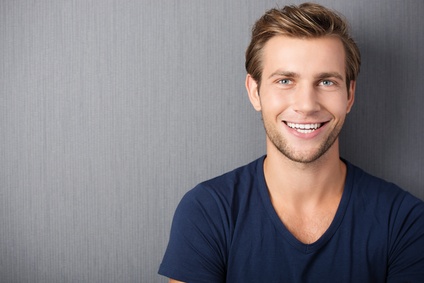 Électricien  – 6. ans d’expérience – Disponible dès à présent
A propos de moi
Titulaire d’un diplôme en électricité, je mets mes compétences d’électricien au service d’entreprises diverses depuis 06 ans. J’ai une parfaite maîtrise des installations électriques et je dispose d’un large portefeuille client. Mon vécu me permet de m’adapter à toute sorte de situations. Je suis également mobile et disponible dès maintenant.
Expériences Professionnelles
Contact
2019-2022 : électricien en maintenance industrielle-installateur à INDUSELEC, Bordeaux, France
Essai des matériels et accessoires électriques qui sont proposés aux clients.
Installation de transformateurs et entretien des postes complets des réseaux électriques des nouvelles industries, automatisme, câblage d’armoires électriques de distribution et de production, réalisation de schéma électrique et notes de calcul.
Télégestion des automatismes, diagnostic et dépannage à distance.
Distribution électrique générale de site, préconisation du matériel détection incendie.

2017-2019 : électricien au sein de la Société Electriques Taquet , Paris, France
Courant fort : installation de luminaire, prises de courant, courant faible : système de sécurité, contrôle d’accès. Maintenance et travaux pour l’éclairage extérieur, enfouissement des réseaux d’éclairage publics, fourniture, pose et réparation des installations.
Aménagement : met en œuvre la politique lumière, classer les différents critères, géo localiser et référencer les ouvrages, visualiser les plans des ouvrages géo localises, codification et relevé photographique, synoptique des armoires de commande.

2016 : stage de six mois au sein de Les Professionnels du BTP SARL , Nice, France.
Installations électriques à domicile : création de conduits électriques et branchement ; installation de tableau électrique, de prise internet, de lumière, de prise de téléphone, de disjoncteur, de paratonnerre, de tensions basses. Dépannage électrique : remplacement d’interrupteur, de prise de courant
Conseiller sur l’analyse et la gestion des risques.
+336 01 02 03 04
votre.nom.prenom@gnail.com
Marseille, France
linkedin.com/votre-profil
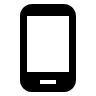 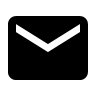 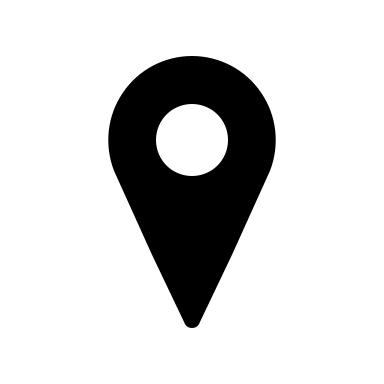 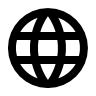 Compétences
Lecture facile des plans de montage, des schémas et des notices techniques
Excellente maitrise des normes de sécurité
Maitrise des matériels de diagnostic et d’installation
Planification des travaux
Qualités
Dynamique et organisé
Respectueux du deadline
Capacité d’analyse et de synthèse
Réactivité
Esprit d’initiative et de groupe
Sens de l’écoute
Centres d’intérêt
Formation
Littérature policière
Cinéma d'art et d'essai
Pêche à la mouche
2016 : diplôme de technicien en électricité de maintenance industrielle à l’institut xxxx Paris, France.
2014 : diplôme de qualification en électricité d’entretien industriel à l’institut xxxx Paris, France.
2011 : BAC F3 Maupertuis Saint- Malo, France